ŽIVOT I SMRT…
Moj prijatelju, mene više nema, 
Al nisam samo zemlja, samo trava,
Jer knjiga ta, što držiš je u ruci,
Samo je dio mene koji spava.
I ko je čita – u život me budi.
Probudi me, i bit ću tvoja java.
 
                                                                    Dobriša Cesarić
Marko Kurtović, 4.c
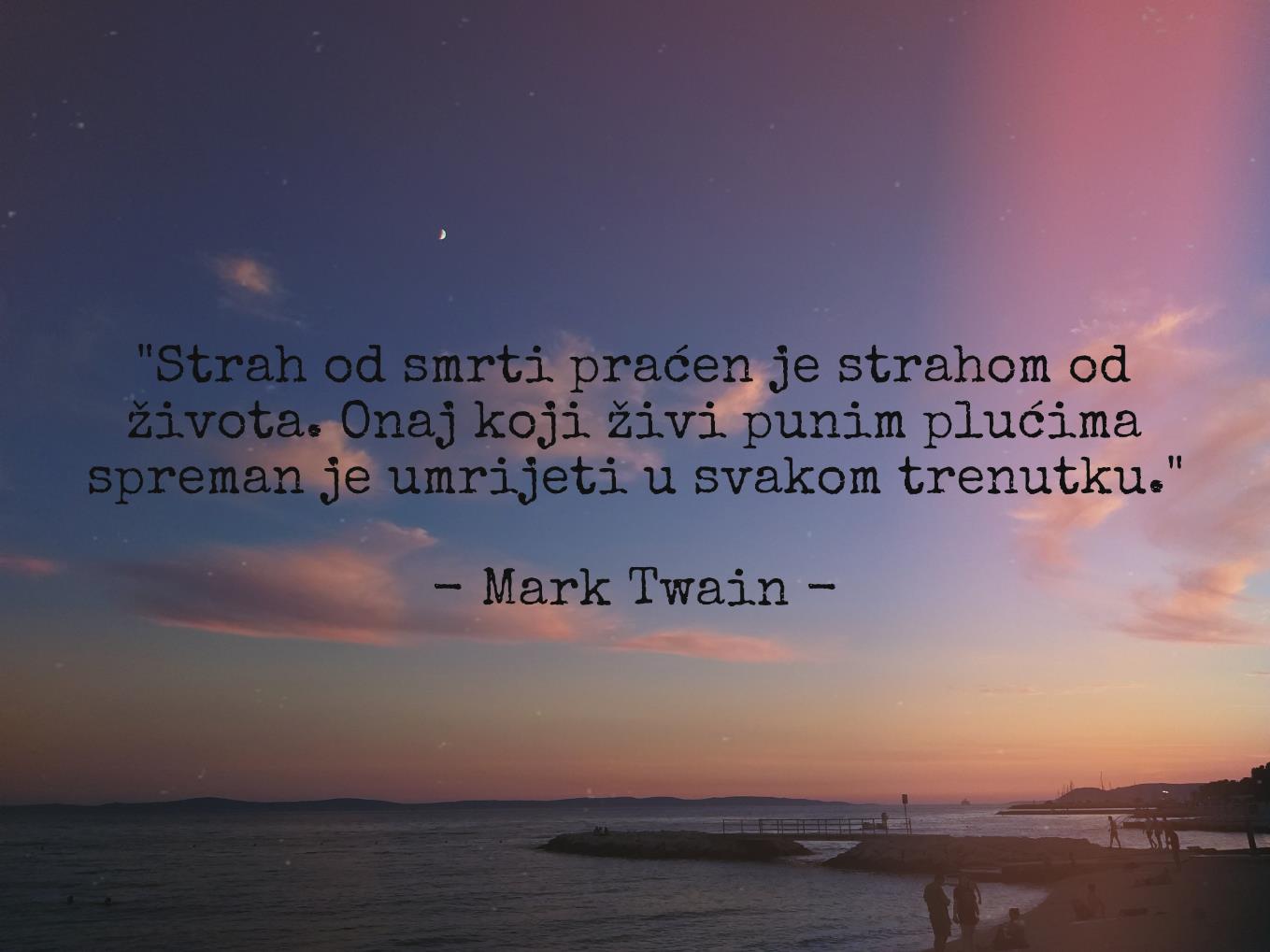 Paula Borčić, 4.d
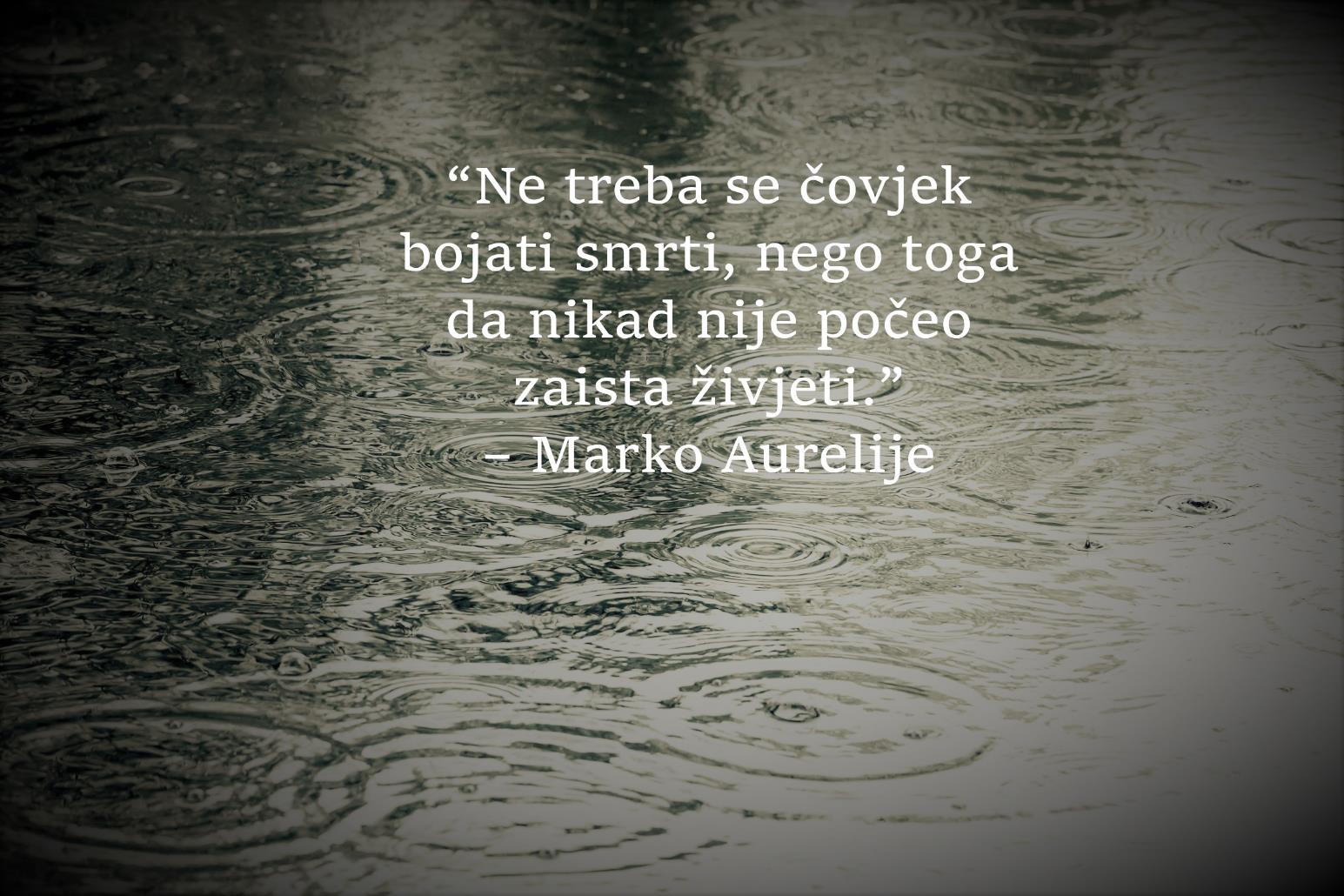 Toni Šeparović, 4.b
Noa Davitkovski, 4.c
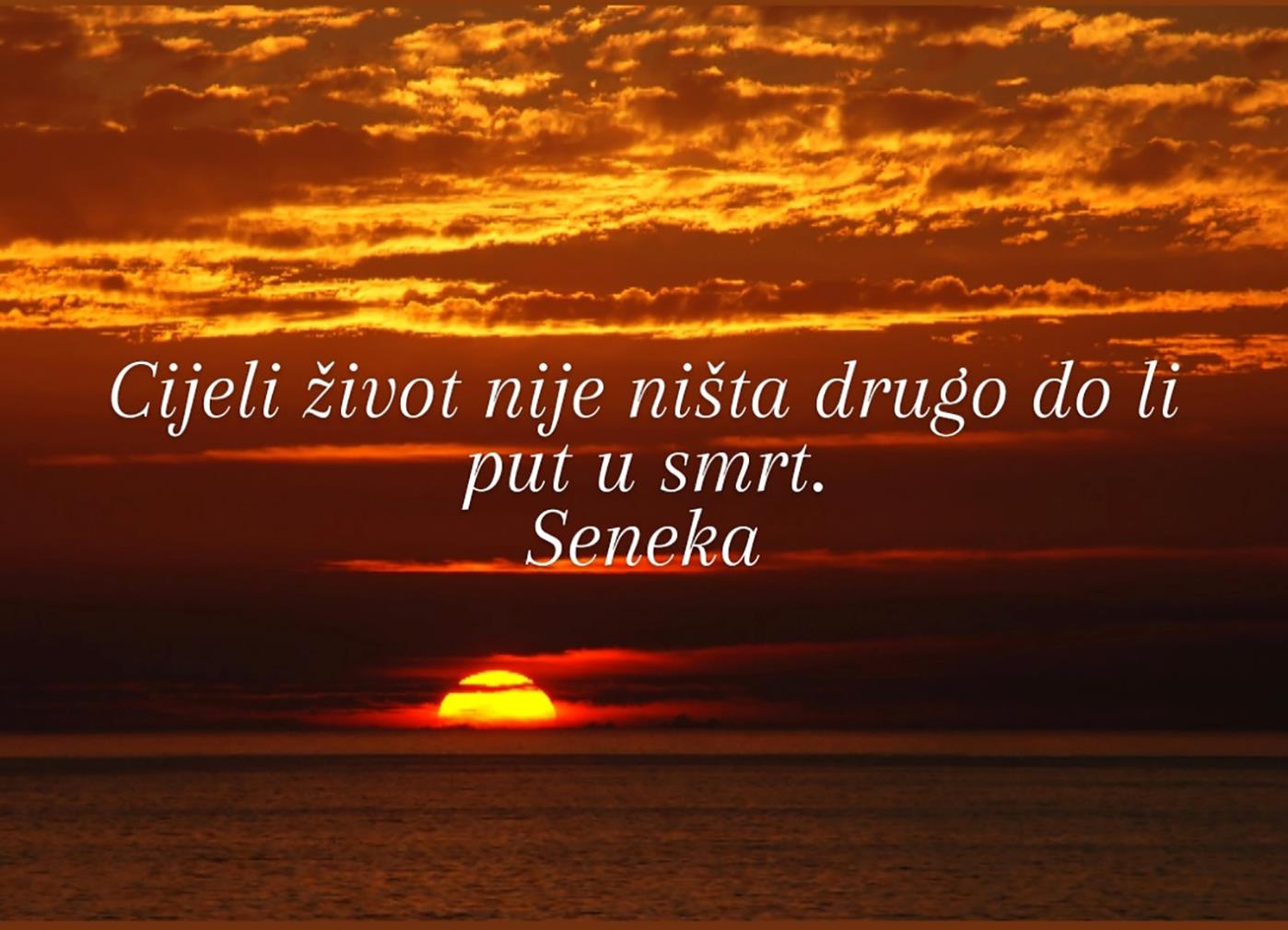 Marko Šimičić, 4.c
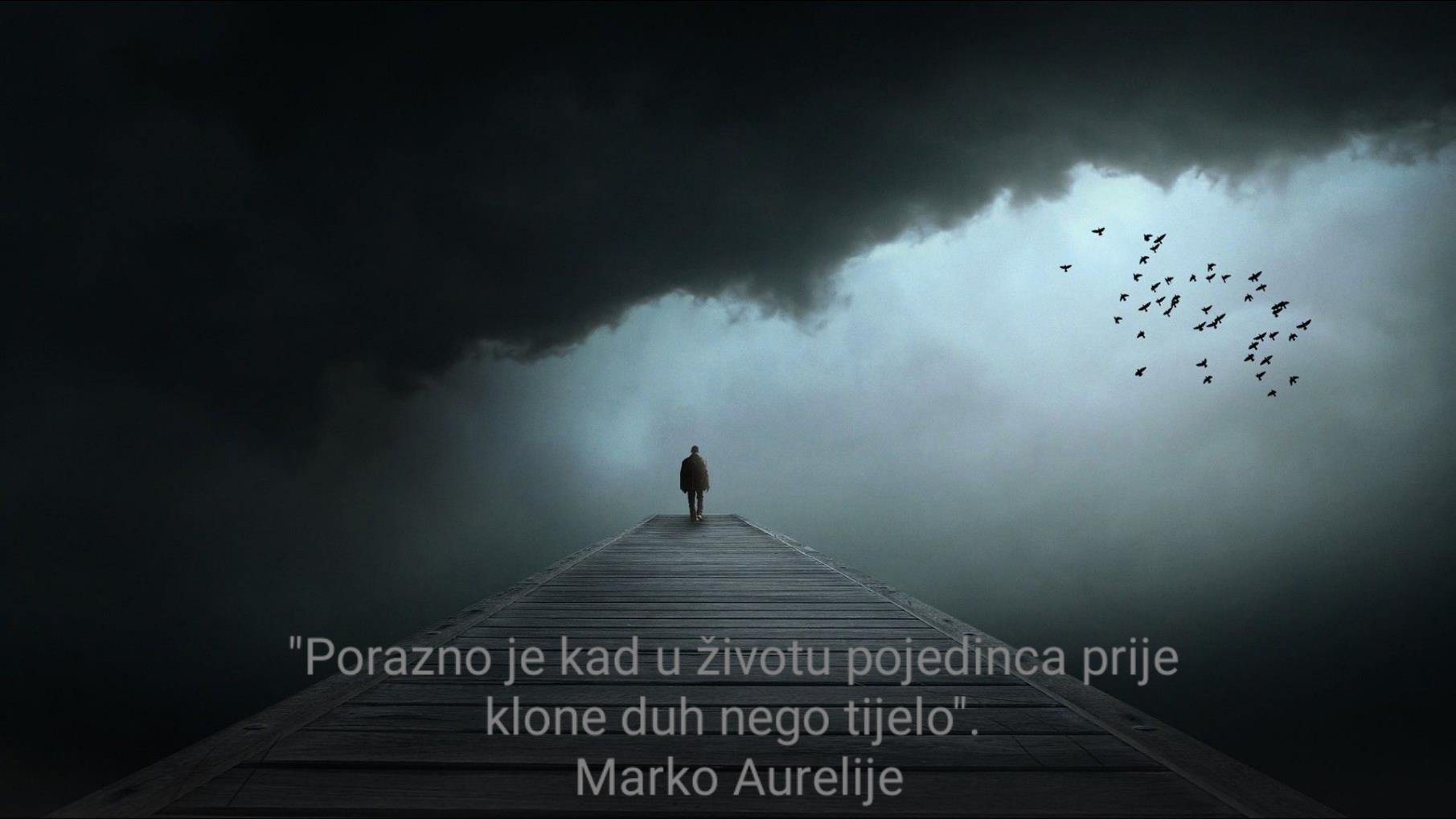 Ivan Strinić, 4.c
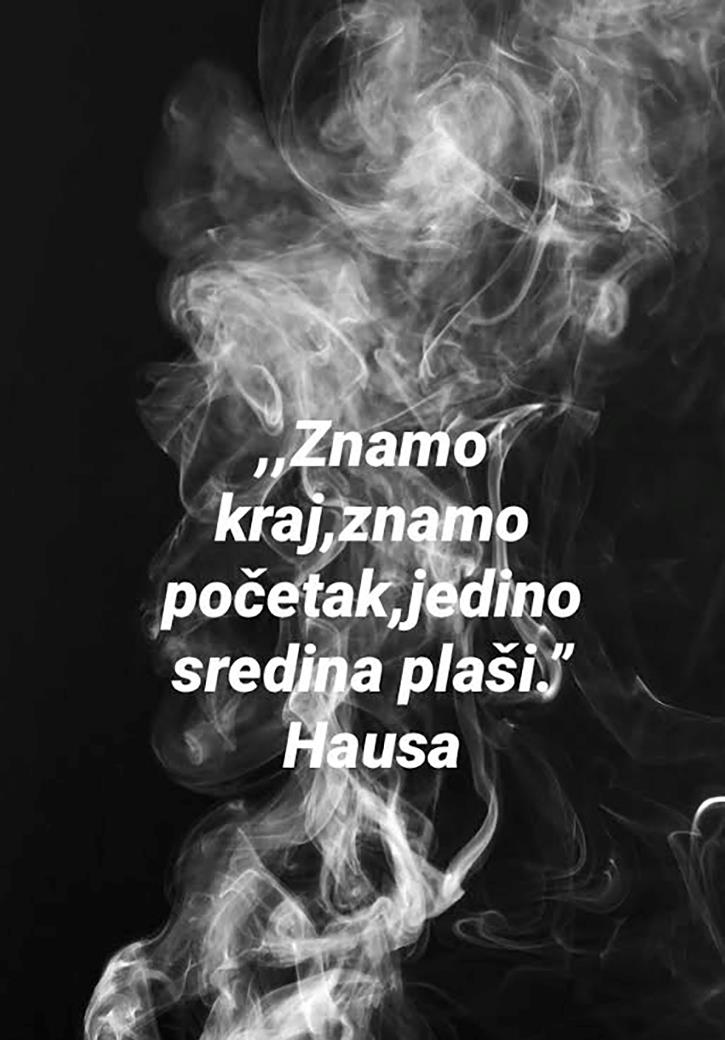 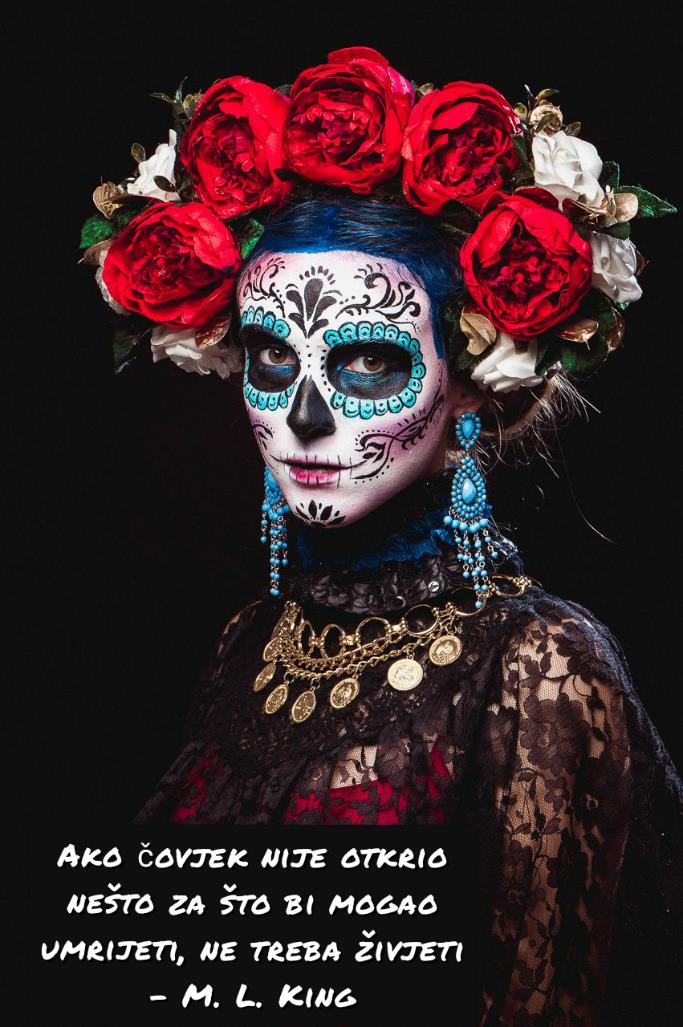 Katarina Čagalj, 2.b
Lucija Pletković, 2.f
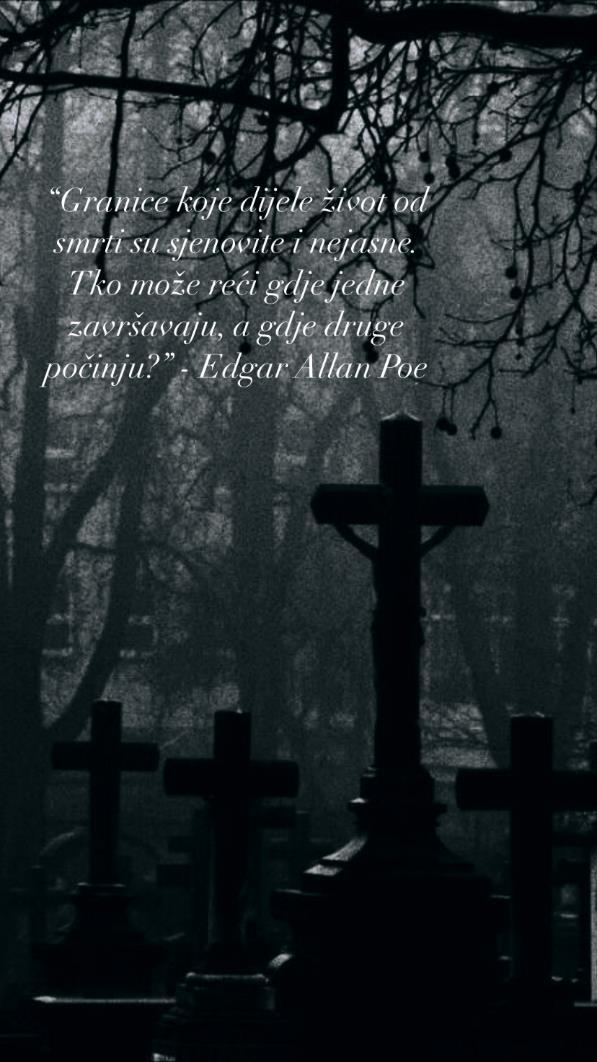 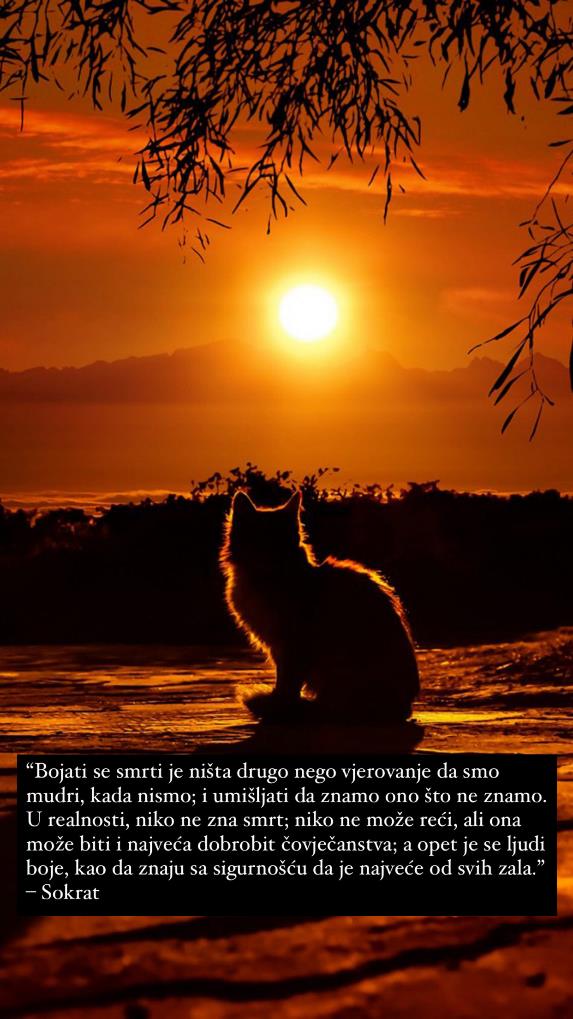 Laura Ojdanić, 4.b
Tonija Perišin, 2.f
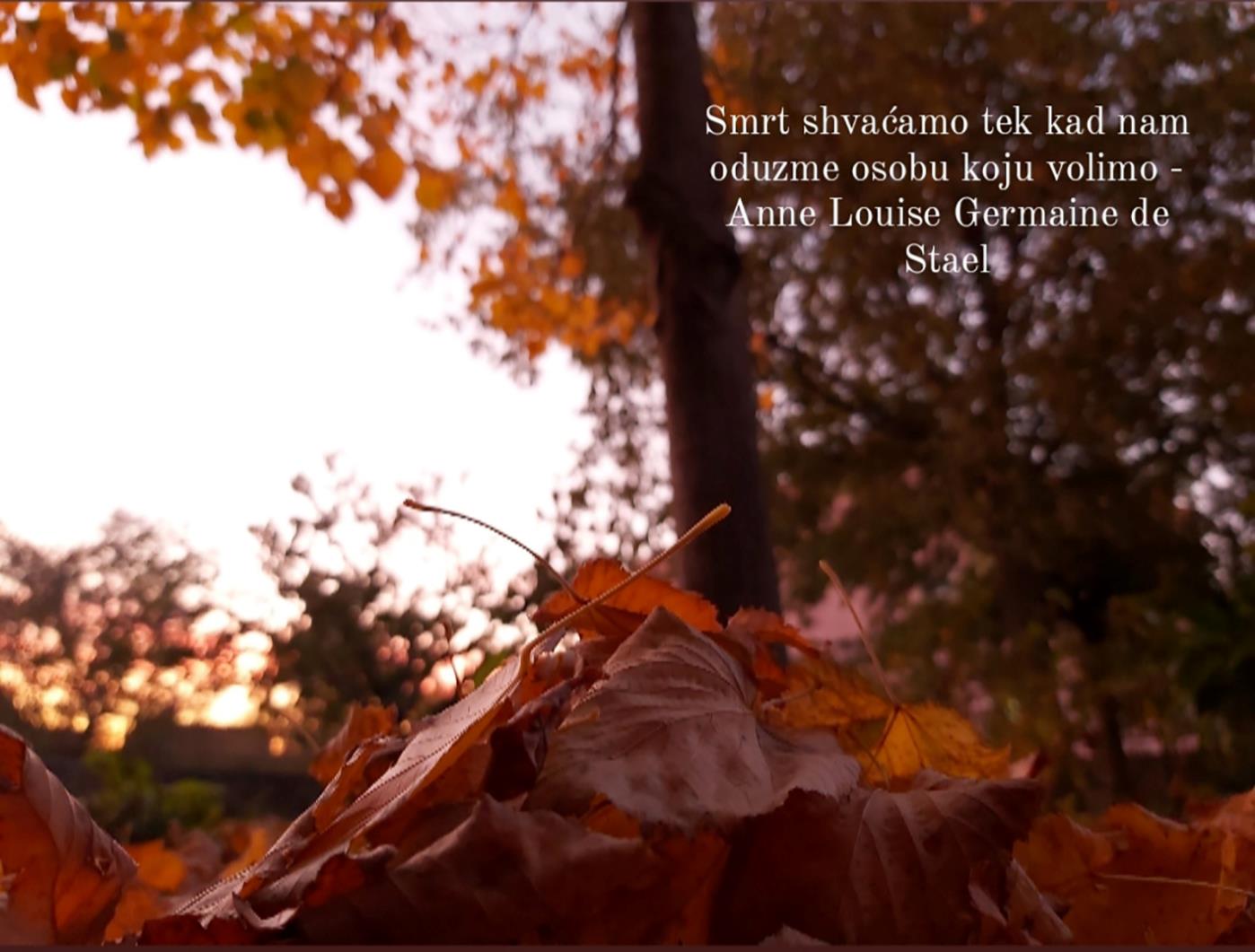 Ante Duvančić, 4.b
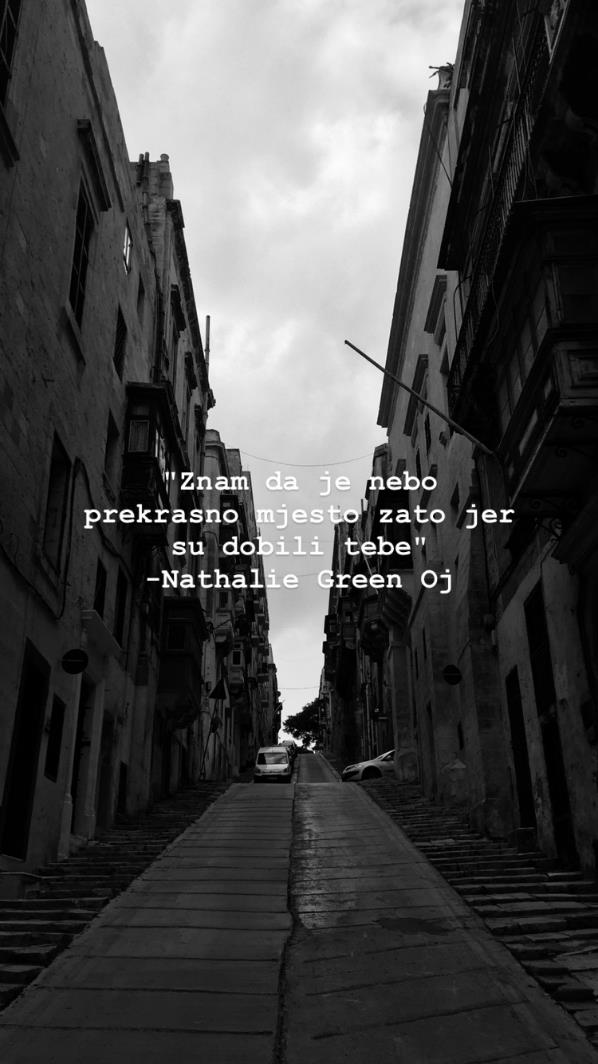 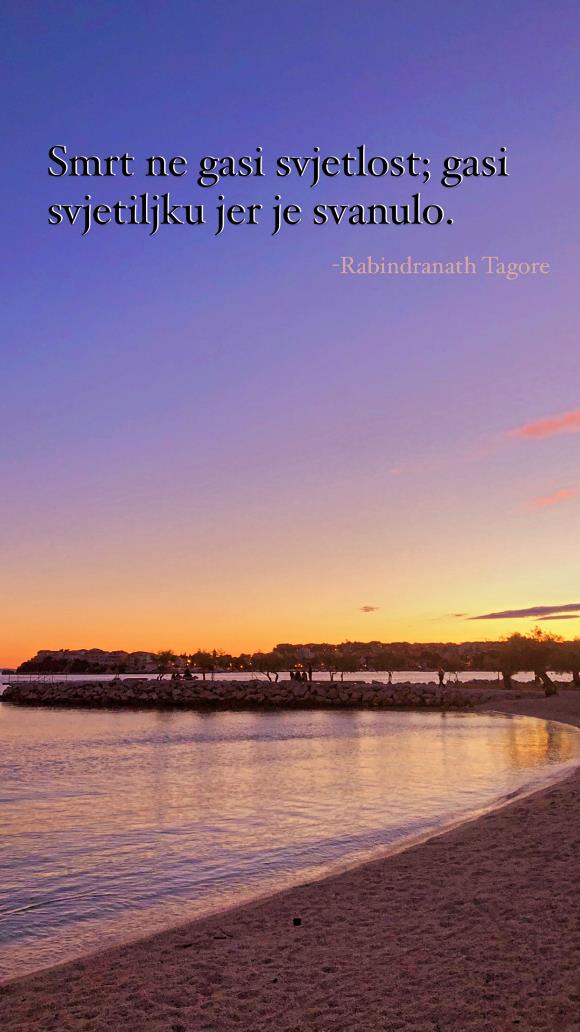 Gabriela Papac, 4.e
Elena Bandalović, 2.a
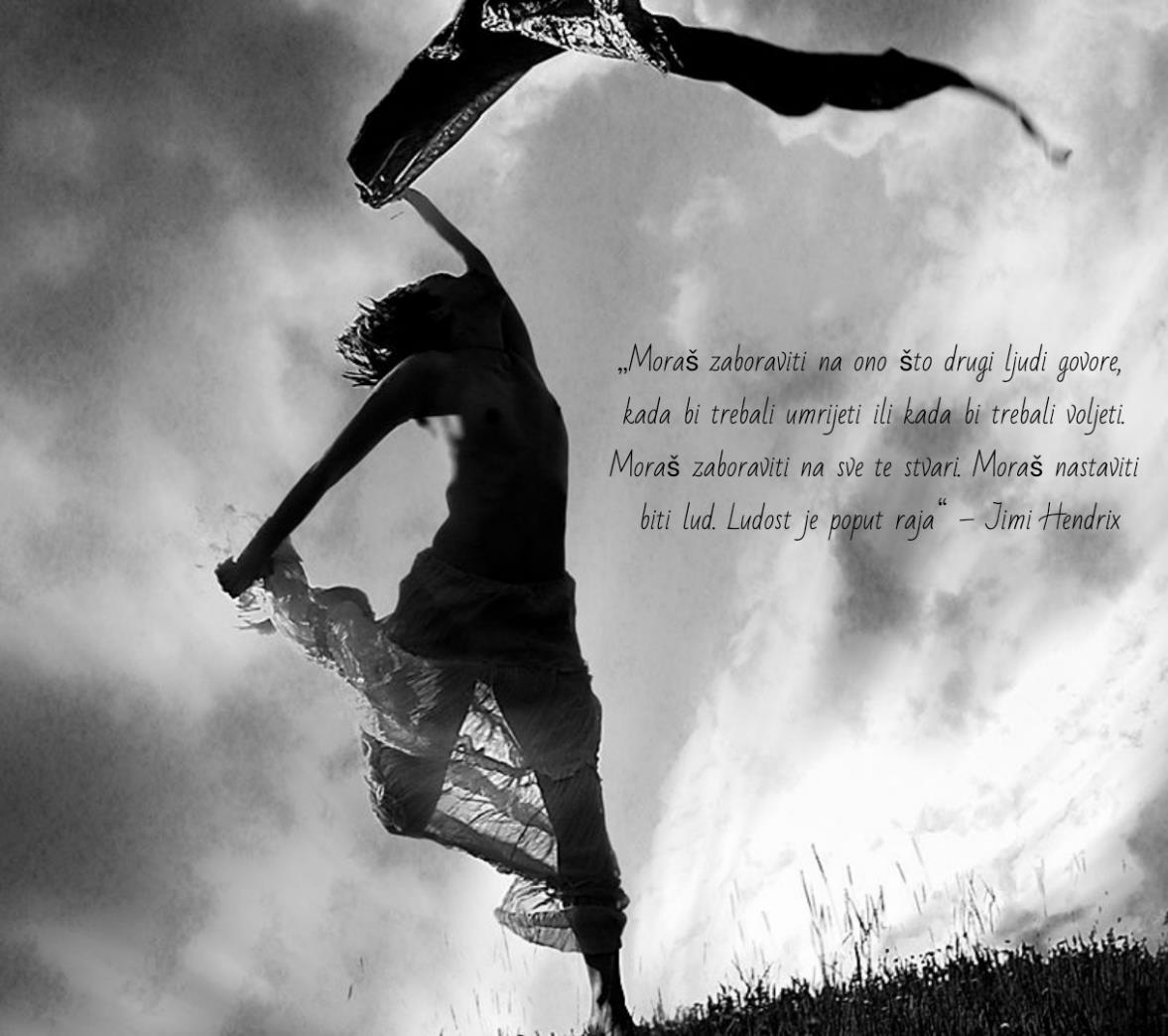 Ela Čotić, 4.b
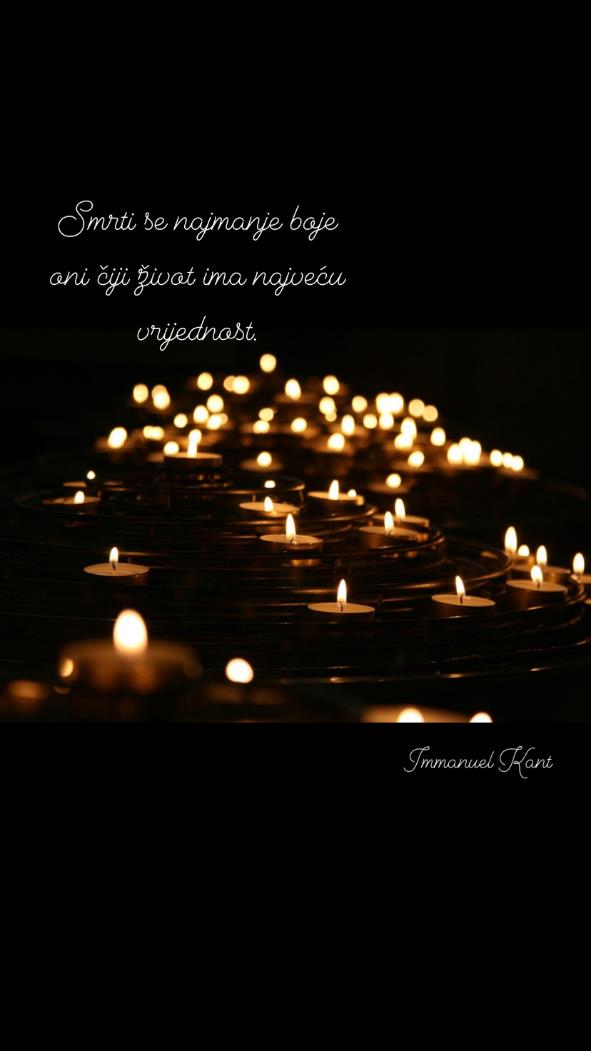 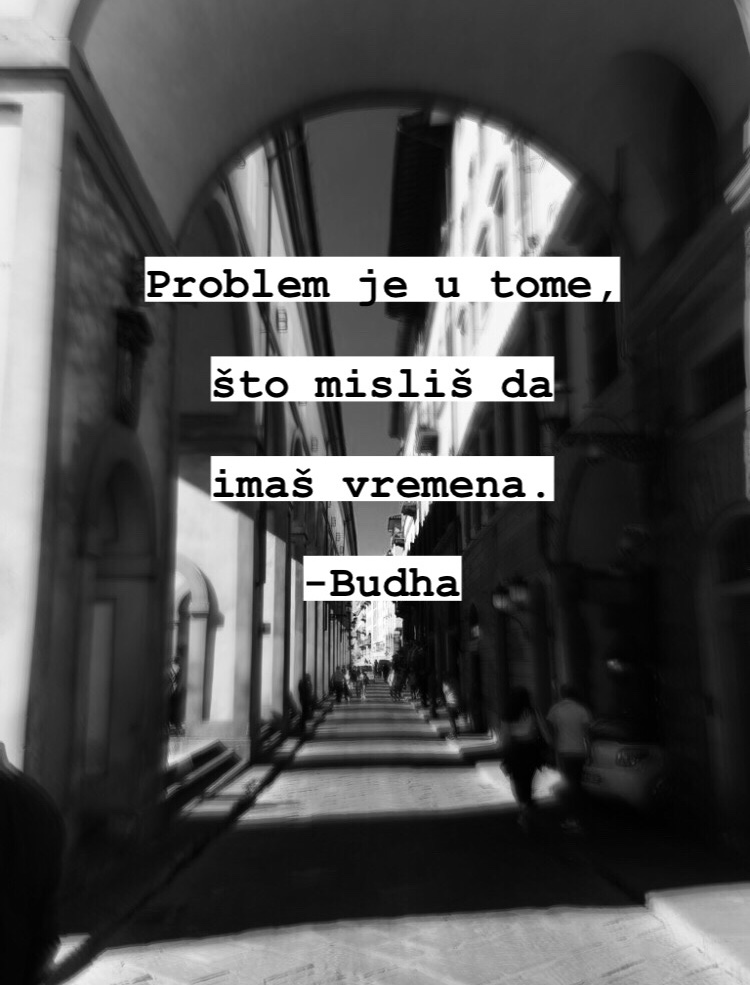 Nina Lauš, 2.c
Marija Kavelj, 4.d
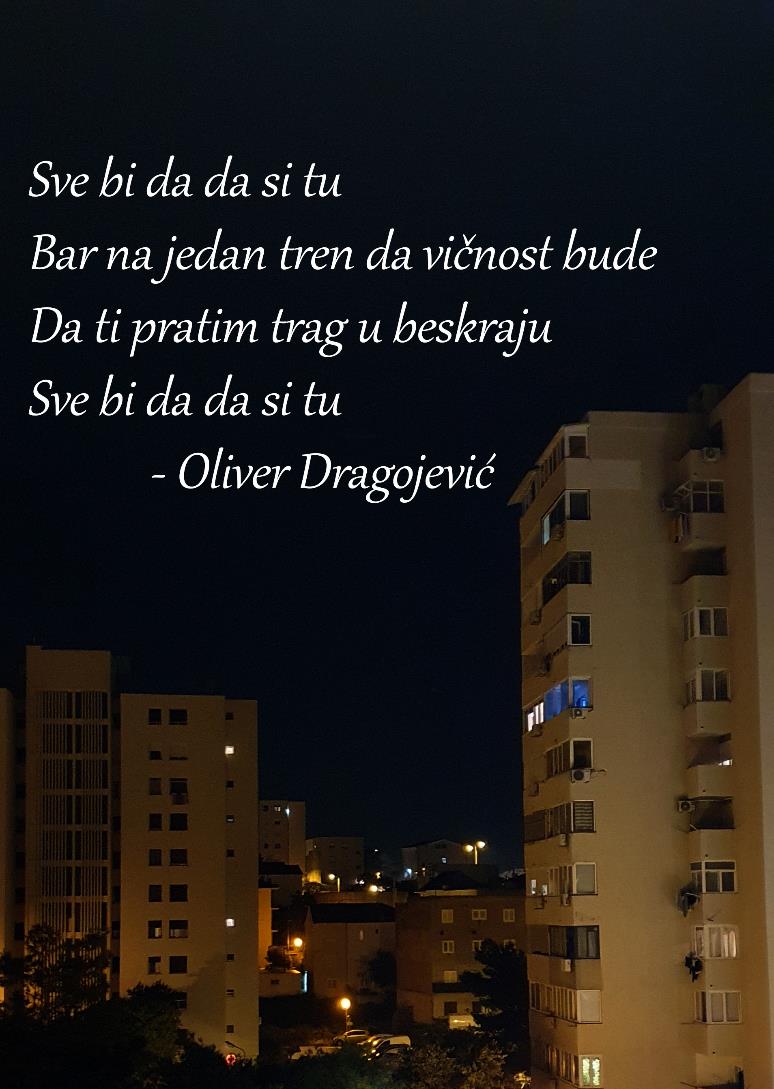 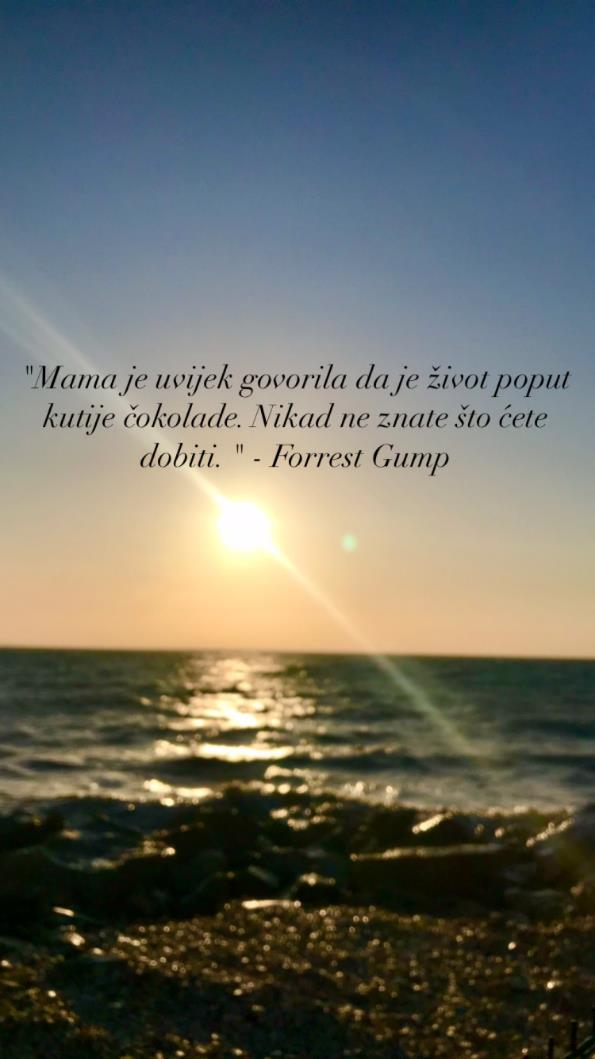 Aneta Kulić, 2. d
Ante Čović, 2.c
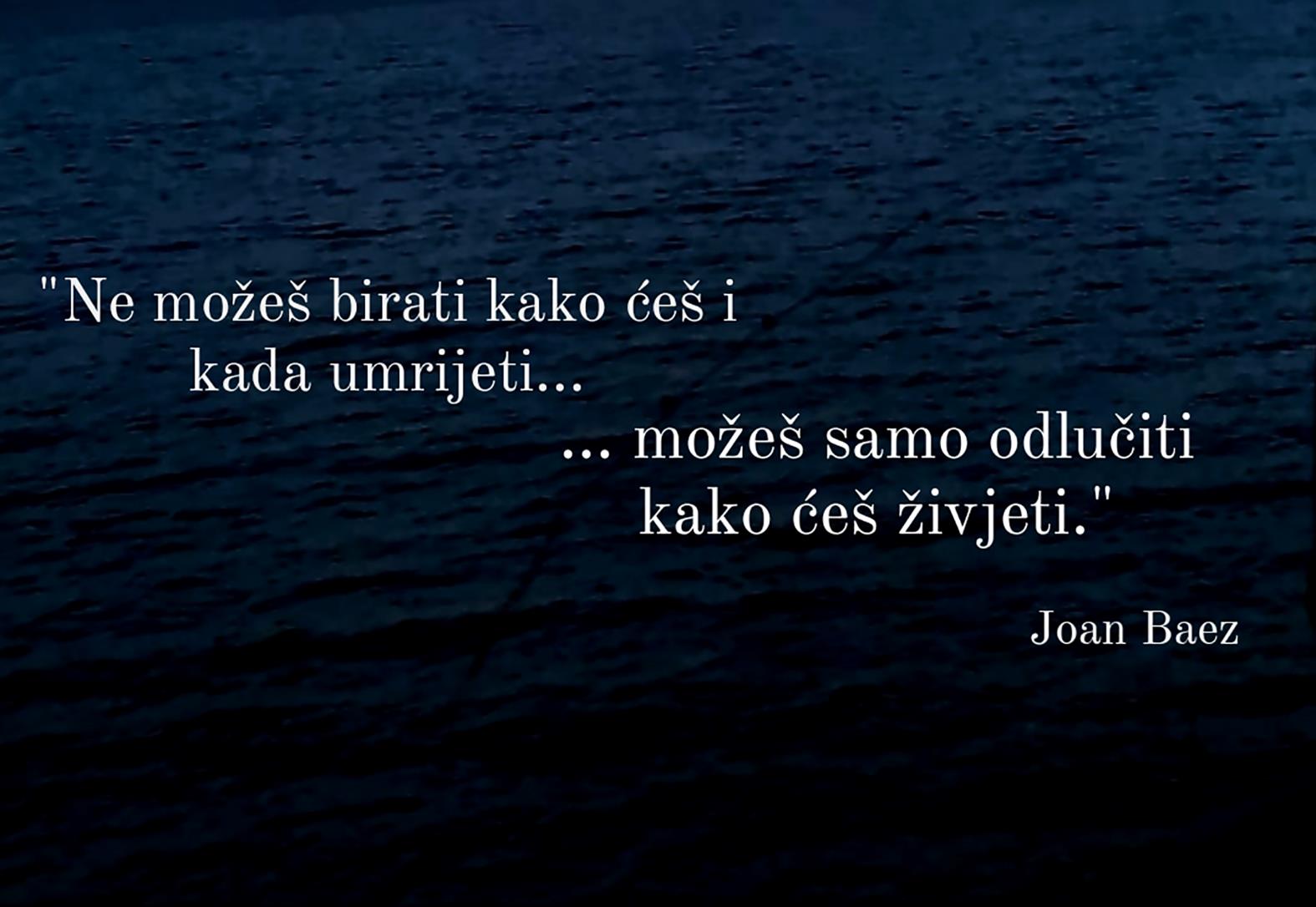 Gabrijela Anić, 2.c
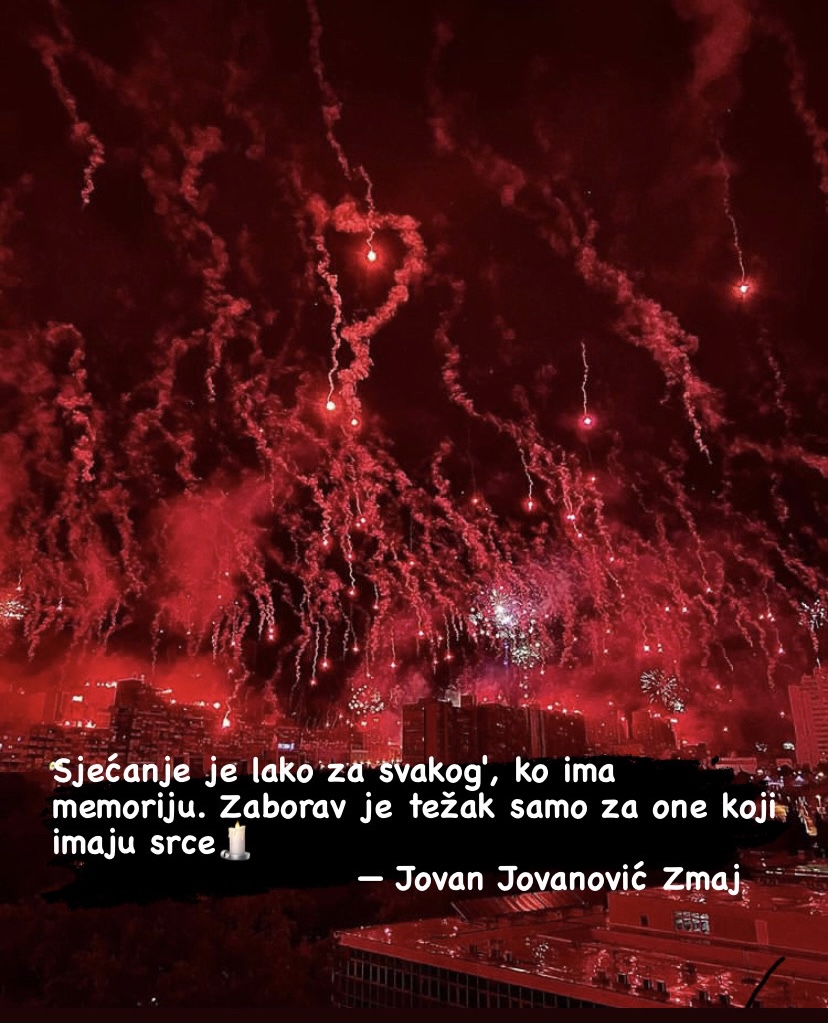 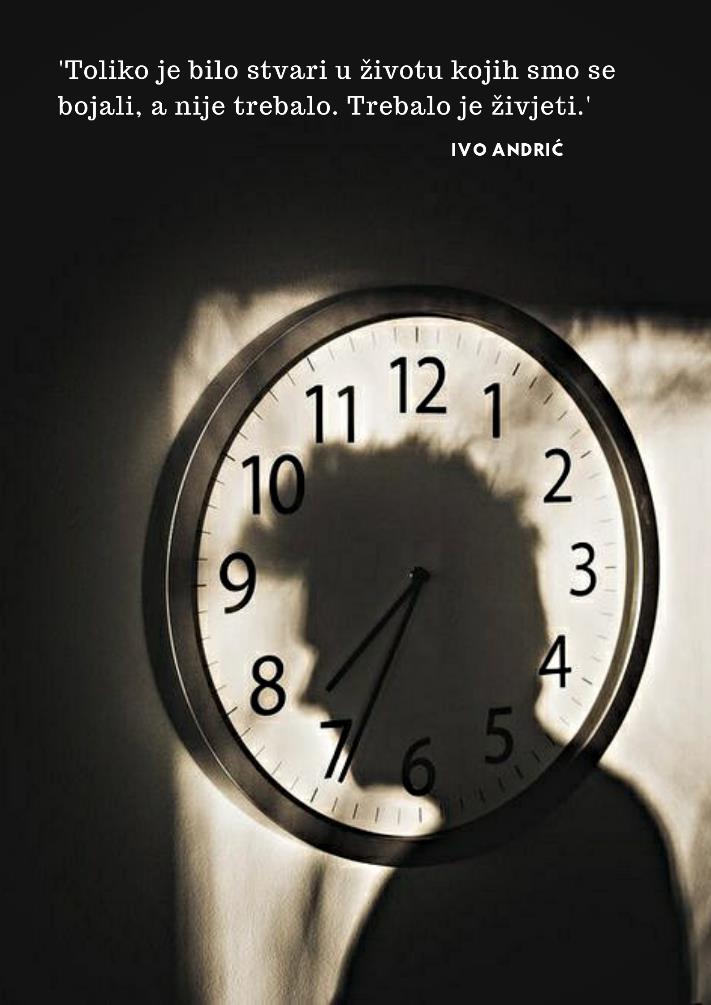 Ivana Klišanin, 2.b
Petra Vujić, 2.c
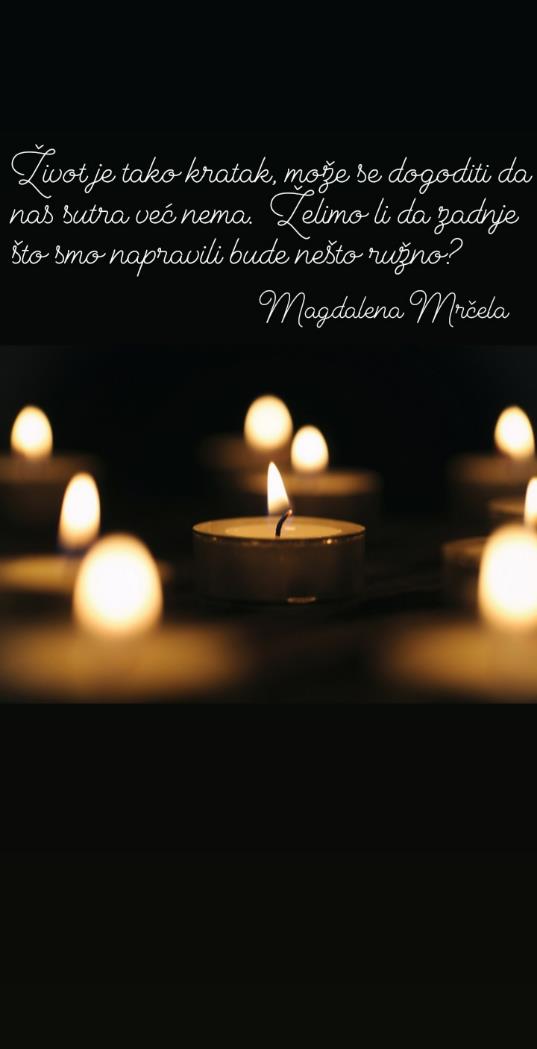 Mia Milković,2.f
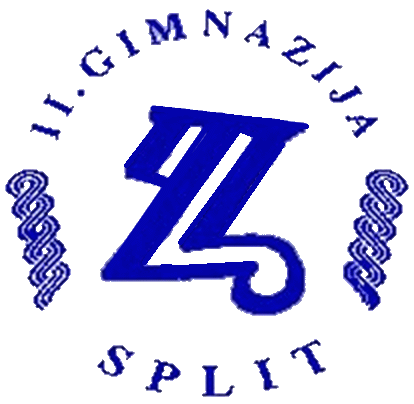 Pripremili:
Toni Horvatić, prof.
Neda Galić, prof.